Linked Open Data и Bibframe: нови облици организовања метаподатака у библиотекарству
СЕМАНТИЧКИ ВЕБ -  RDF, Linked Open Data
BIBFRAME
Наташа Дакић, Јелена Андоновски 
Универзитетска библиотека „Светозар Марковић“
Семантички веб
Семантички веб – веб 3.0 – механизам за повезивање и проналажење информација на вебу на нивоу “семантике”. 

Циљ: да веб уместо сирових података постане мрежа података којима је придружено значење и који су међусобно повезани.

Тим Бернерс Ли (Tim Berners Lee) – 1994. година  „мрежа података“ ≠ „мрежа докумената“.
Семантички веб
Семантички веб се заснива на различитим технологијама, стандардима и системима за организацију знања (Knowledge Organisation System - KOS).

KOS - користе се у сврху организације докумената, са циљем њиховог лакшег проналажења и организације колекција. Могу имати улогу контролисаних речника.
Системи за организацију знања
терминолошке листе (нормативне датотеке, речници и сл.)

класификације и категорије (предметне одреднице, шеме за класификацију и категоризацију и таксономије)

релационе листе (тезауруси, семантичке мреже и онтологије)
Sеmаntic Wеb Lаyеr Cаkе
XML - Extensible Markup Language
метајезик за означавање садржаја на вебу

олакшава аутоматску обраду докумената и података

омогућава корисницима да исте читају на вебу

омогућава разноврсним апликацијама да их аутоматски обрађују
XML
дефинише стандардизован скуп правила за дефинисање формата података у електронском облику (њихова структура и семантика)


омогућава различите могућности паковања података или њиховог разбијања на структурне делове, уз одржање хијерархијске међузависности компоненти које чине комплетну информацију
XML - одлике
независност приказа и трансфера података у односу на коришћену софтверску платформу

неограничене могућности комбиновања описних елемената тако да опишу и најкомплексније изворе или везе између њихових компонентни

робусност формата за дугурочно архивирање података
XML - пример
<xml>
	<index_data>
		<creator>
			<member value="1234">
				<name>Pate Maravic</name>
				<address value="1234">
					<state>Georgia</state>
					<city>Athens</city>
					<street>346 Broad Street</street>
				</address>
			</member>
		</creator>
	</index_data>
</xml>
RDF - Resource Description Framework
Формат за изражавање семантике (значења) података

Информације о било ком ресурсу су у облику једноставног исказа у форми уређене тројке: 

субјекат – предикат - објекат = (triple)

На Дрини ћуприја – име_аутора – Иво Андрић
RDF - Resource Description Framework
Извори - “ствари” о којима желимо да говоримо

Својства - односи између ресурса (извора) тј. семантичко повезивање ресурса (“име_аутора”, “име_издавача”, “име_наслов” итд.)

Субјекат и објекат представљају изворе (ресурсе) који се семантички повезују преко предиката (својства)
RDF - Resource Description Framework
Једноставне изјаве представљају се путем графа у којем субјекти и предикати представљају чворове (nodes ) који су повезани луковима (својствима)

Јединствени идентификатори ресурса (Uniform Resource Identifier - URI): 
универзални локатор ресурса (Uniform Resource Locator - URL), 
међународна идентификација ресурса (International Resource Identification - IRI) или 
нека друга врста јединственог идентификатора
RDF - пример
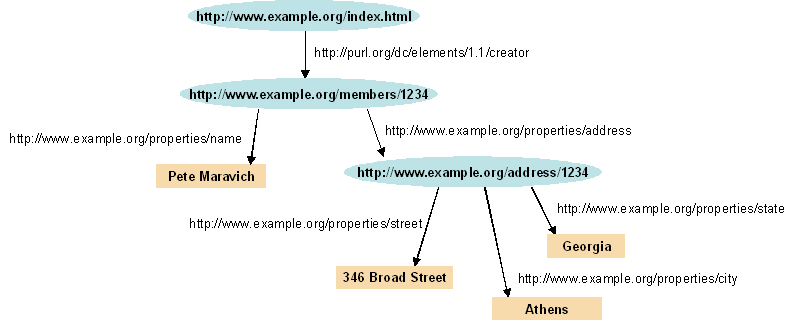 RDF/XML - пример
<rdf:Description rdf:about="http://www.example.org/index.html">
	<dc:creator>
		<rdf:Description rdf:about="http://www.examle.org/members/1234">
			<rdf:Description rdf:about="http://www.examle.org/properties/name">
				<edm:Agent>Pate Maravich</edm:Agent>
			</rdf:Description>
			<rdf:Description rdf:about="http://www.examle.org/address/1234">
				<rdf:Description rdf:about="http://www.examle.org/properties/state">
					<edm:Place>Georgia</edm:Place>
				</rdf:Description>
				<rdf:Description rdf:about="http://www.examle.org/properties/city">
					<dcterm:spatial>Athens</dcterm:spatial>
				</rdf:Description>
				<rdf:Description rdf:about="http://www.examle.org/properties/city">
					<edm:currentLocation>346 Broad Street</edm:currentLocation>
				</rdf:Description>
			</rdf:Description>
		</rdf:Description>
	</dc:creator>
</rdf:Description>
Linked (Open) Data
Linked (Оpen) Data или повезани подаци - међусобно повeзивање структурисаних података на вебу

Скуп технологија и стандарда који омогућују семантички веб

Иницијатива проистекла из World Wide Web (W3) конзорцијума са фокусом на повезивање података на вебу и циљем да се да значење подацима на вебу
Linked (Open) Data - правила
Тим Бернерс Ли је поставио и четири основна правила:

сви појмови и везе између њих морају бити именовани URI идентификатором;
LD користе HTTP (Hyper Text Transfer Protocol), тако да корисници могу да прегледају дата имена;
LD користе већ дефинисане стандарде за претрагу (RDF, SPARQL);
LD укључују линкове на друге URI-је како би корисници више сазнали.
Linked (Open) Data Cloud
LOD cloud (oblak) - дијаграм међусобно повезаних скупова података

DBpedia је графички приказана као највећи део облака - јавна иницијатива при којој се извлаче структурисане информације из Википедије, како би се омогућило постављање комплекснијих упита
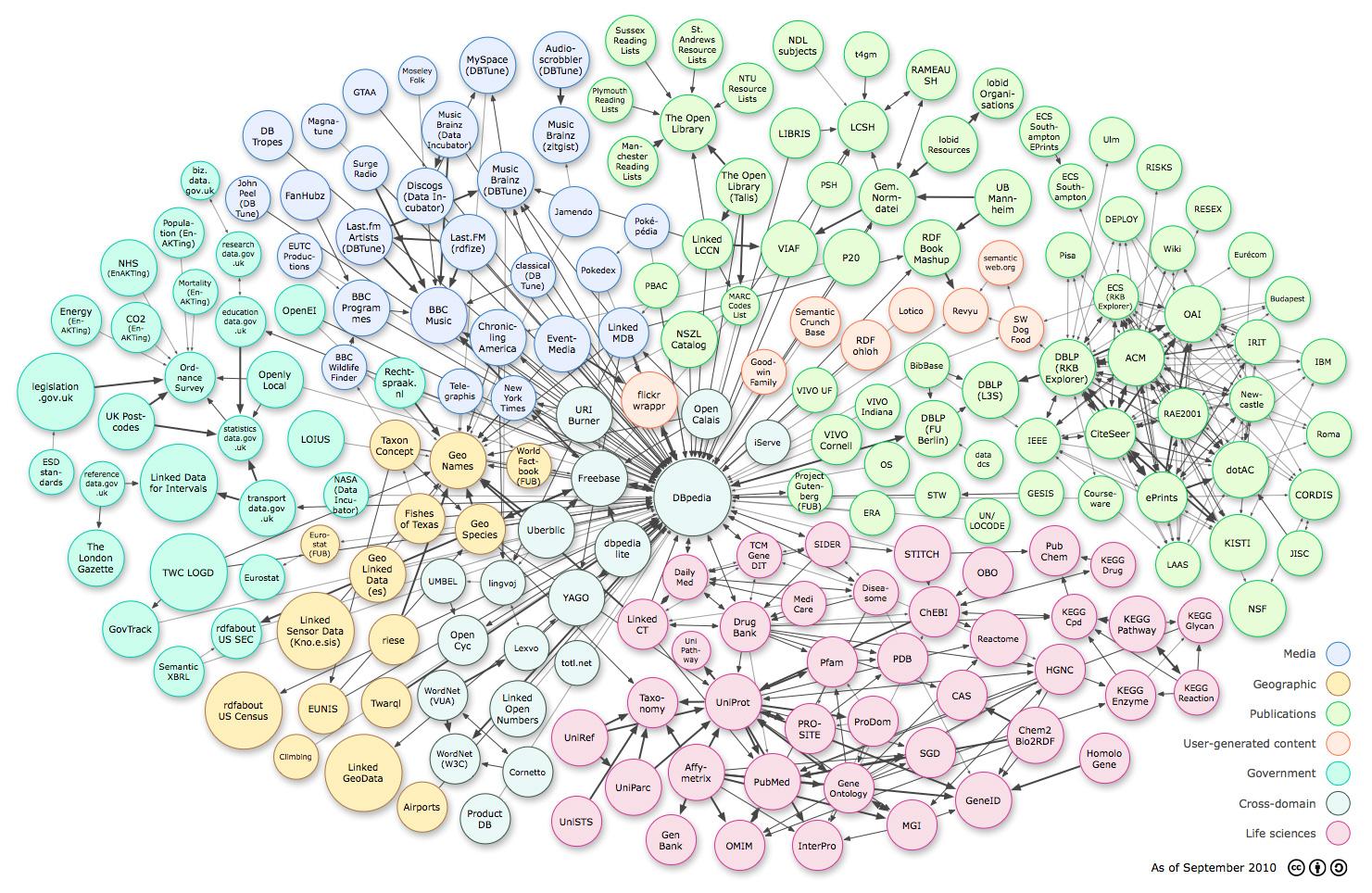 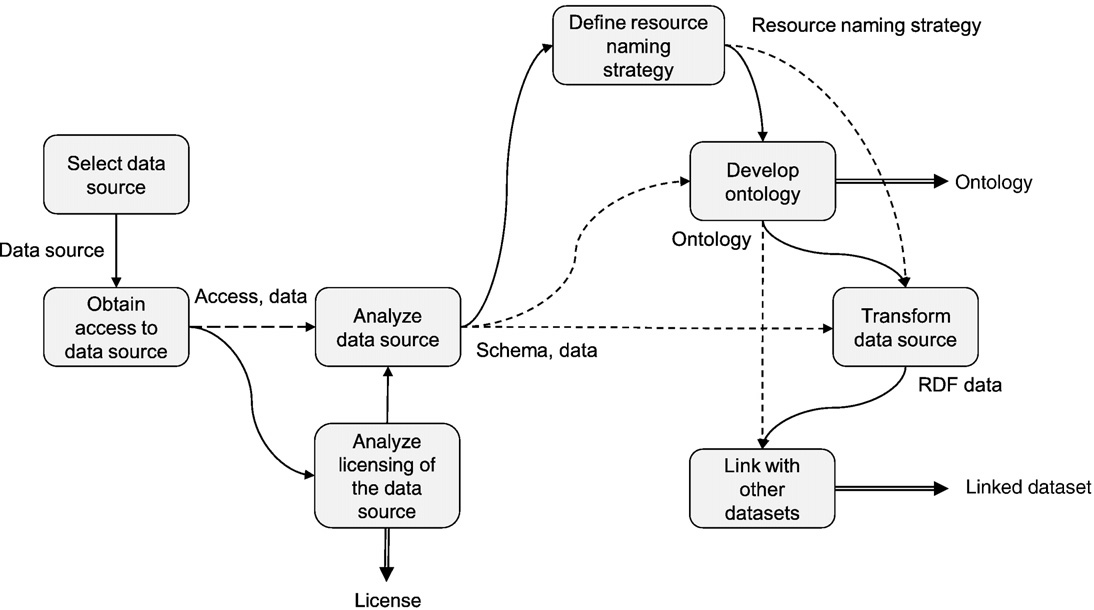 Процес објављивања LD
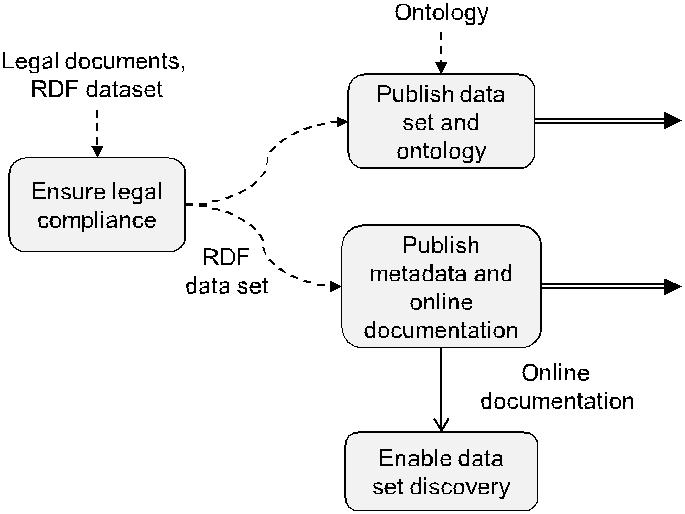 Инцијативе и пројекти засновани на принципима семантичког веба
Еуропеана - структура модела EDM прилагођена је RDF-у и садржи одређен број елемената који су подељени на класе и својства, а који су између себе повезани преко URI идентификатора. Обједињује нормативне базе VIAF и GND, базу географских места Geo Names, као и нормативну датотеку предметних одредница Конгресне библиотеке LCSH.
Europeana - пример
http://www.europeana.eu/portal/record/2048604/data_item_onb_abo__2BZ176895102.html
Инцијативе и пројекти засновани на принципима семантичког веба
DPLA – у основи шеме за метаподатке је формат RDF који интегрише формат DC за описне метаподатке, нека својства из EDM модела за опис поступака агрегације и вокабулара, али и различите информатичке онтологије и нормативне датотеке.
Инцијативе и пројекти засновани на принципима семантичког веба
BIBFRAME (Bibliographic Framework) - иницијатива коју развија Конгресна библиотека са циљем преузимања и размене библиографских метаподатака о библиотечкој грађи, применом технологије семантичког веба. 

Конгресна библиотека је у сарадњи са организацијом Zepheria 2012. године представила BIBFRAME.
BIBFRAME
Механизам за харвестовање и размену библиографских метаподатака преко веба 

Заснива се на принципима семантичког веба

Примењени су оквири и принципи иницијативе LD на опис библиографских и нормативних ентитета и веза између њих.

Модел података заснован на графу – у основи је формат RDF
BIBFRAME
Омогућава превођење библиографских метаподатака из MARC21 формата у LD модел – потенцијална замена за MARC

Интегрише стандарде и моделе за библиографски опис библиотечке грађе: Functional Requirements for Bibliographic Records (FRBR) и Resource Description and Access (RDA)
BIBFRAME - структура
Модел прави разлику између концепата и физичких и дигиталних објеката које ови концепти описују

Конгресна библиотека је развила и посебан вокабулар за библиографску контролу који је интегрисан у BIBFRAME модел и који примењује правила за библиографски опис библиотечке грађе у складу са принципима LD модела
BIBFRAME - структура
Дело (Work): извор који се описује (производ литерарног или уметничког стваралаштва) ⇔ Work (FRBR)

Инстанца: ентитет који указује на појединачни, физички облик дела ⇔ Expression and Manifestation (FRBR)

Нормативни ентитети: описују концептуалне ресурсе (људе, места, предметне одреднице, класификационе термине). Могу бити додати делу или инстанци

Анотација:  ентитети који допуњују главни опис дела или инстанце (подаци о холдингу, корицама, прегледу дела)
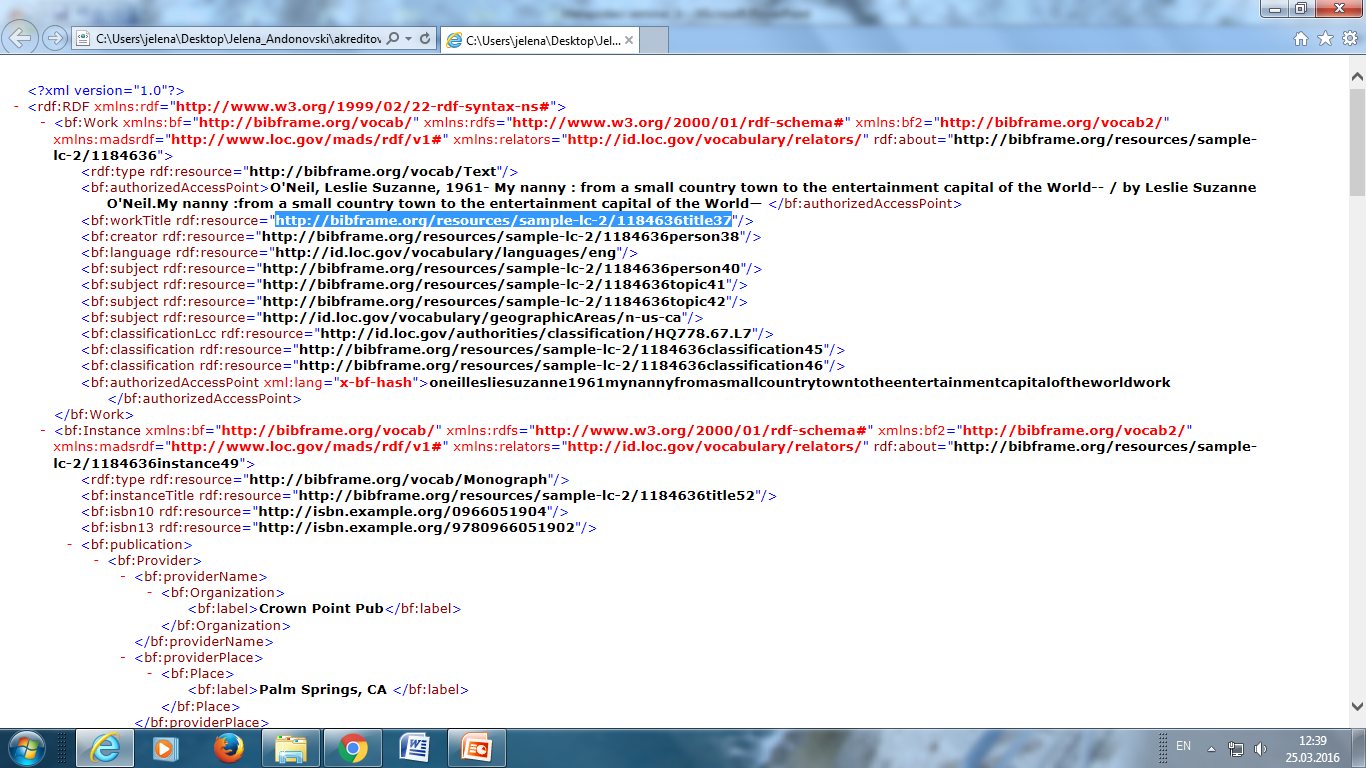 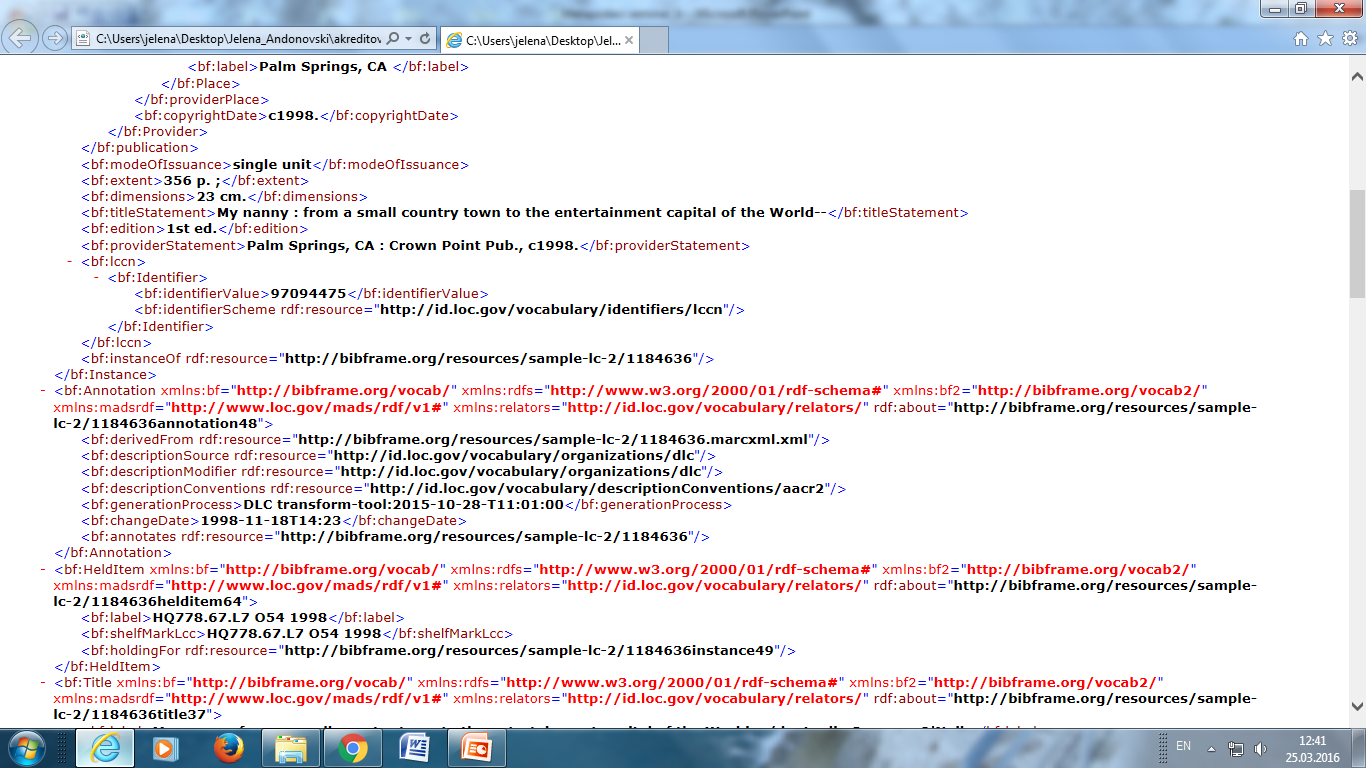 Хвала на пажњи!!!

dakic@unilib.bg.ac.rs
andonovski@unilib.bg.ac.rs